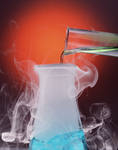 Физические свойства углерода   и его аллотропные модификации.
В свободном состоянии углерод встречается в виде трёх аллотропных модификаций:
Алмаз
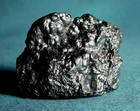 Карбин
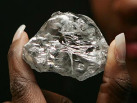 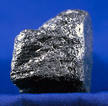 Графит
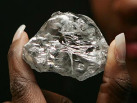 Алмаз – белое, прозрачное, кристаллическое вещество с сильной лучепреломляемостью. Является самым твердым из всех  природных веществ.
 Применяется для резки стекла, бурения горных пород и в изготовлении украшений.
Бриллиант – алмаз в огранке.
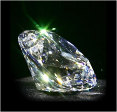 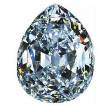 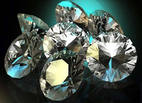 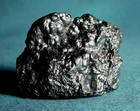 Графит – тёмно-серые, маслянистые кристаллы со слабым металлическим блеском имеют слоистую структуру, поэтому графит легко расщепляется на тонкие чешуйки, оставляя  серый след.
 Применяют в электротехнике и т.д.
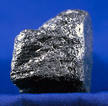 Карбин – чёрное, кристаллическое вещество с включениями более крупных размеров со стеклянным блеском. По твёрдости превосходит графит, но уступает алмазу. При нагревании до 1800° без доступа воздуха превращается в графит. Применяется в технике как кокс, сажа, уголь.
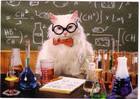 Химические свойства Углерода.
Взаимодействие углерода с простыми веществами:

C + O2 = CO2   углекислый газ

2. C + S = CS2         сероуглерод

       3. С + F = CF4       фторид углерода 
(с другими галогенами углерод не взаимодействует)

     4. C + H2 = CH4                   метан

   5. С  + Al  = Al4С3  карбид алюминия
 (со всеми Ме кроме благородных)
Взаимодействие углерода со сложными веществами:

SnO2 + C = Sn + CO
                                                        Олово         угарный газ


Fe2O3 + C = Fe + CO
                                                        Железо        угарный газ
Адсорбция – способность угля своей поверхностью поглощать газы, пары и растворённые вещества.
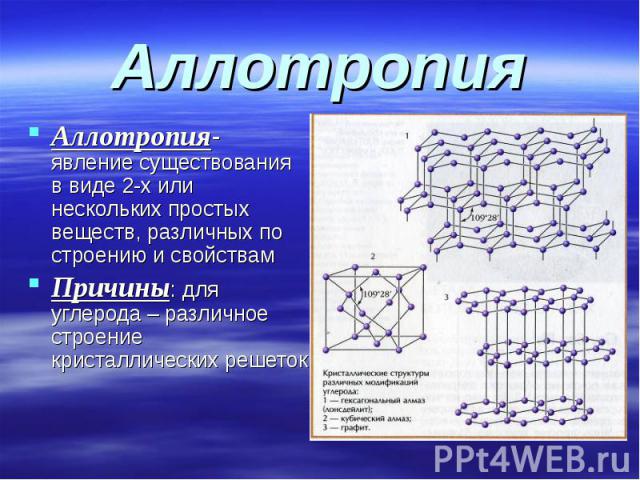